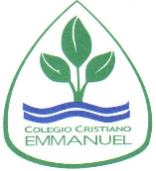 Clase Música
NM2
Prof. Claudia Coñuecar
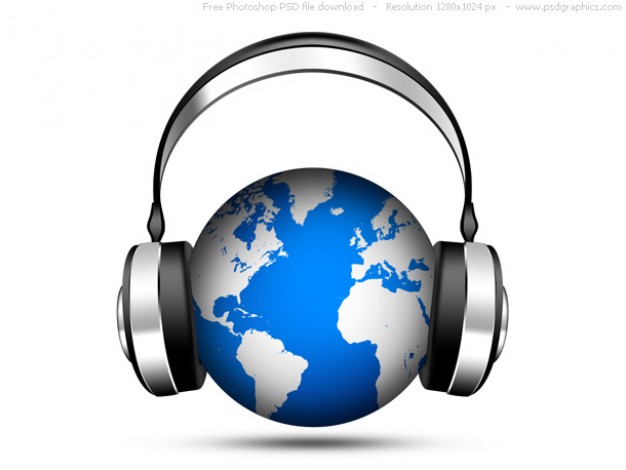 Contaminación Acústica
La contaminación acústica es característica de las sociedades industrializadas, sobre todo en los grandes núcleos urbanos, donde el tráfico vehicular es intenso.
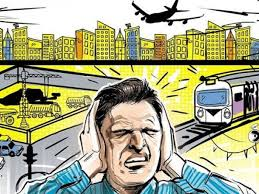 Contaminación…
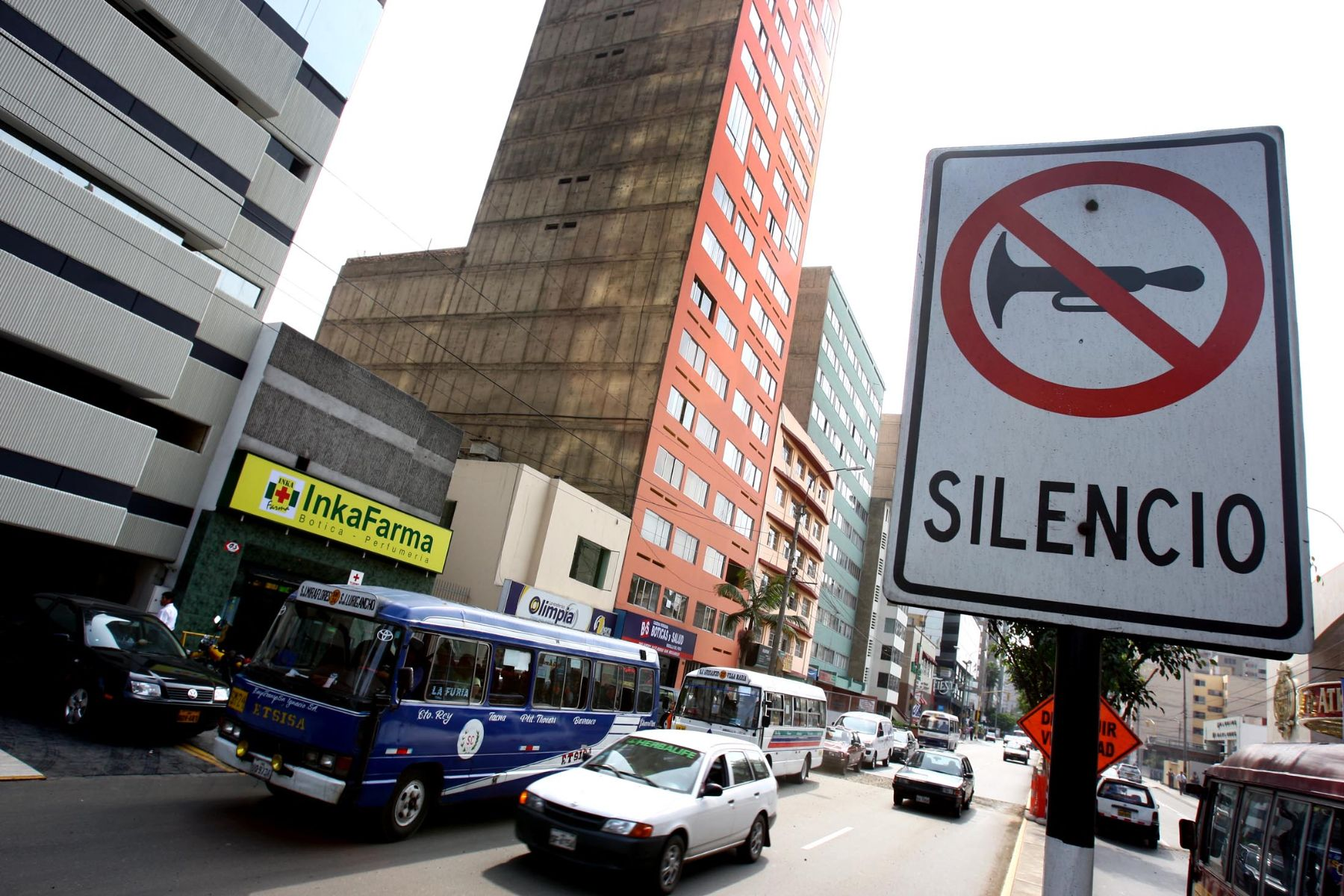 Según recientes estadísticas unos 300 millones de personas residen en zonas donde los ruidos ambientales superan los 65 dB, sobrepasando el nivel máximo de ruido admisible.
Contaminación…
Entre los jóvenes aumentan los problemas acústicos derivados de la utilización de audífonos para escuchar música y también del elevado nivel de ruido existente en sus lugares de diversión (fiestas, discotecas, recitales).
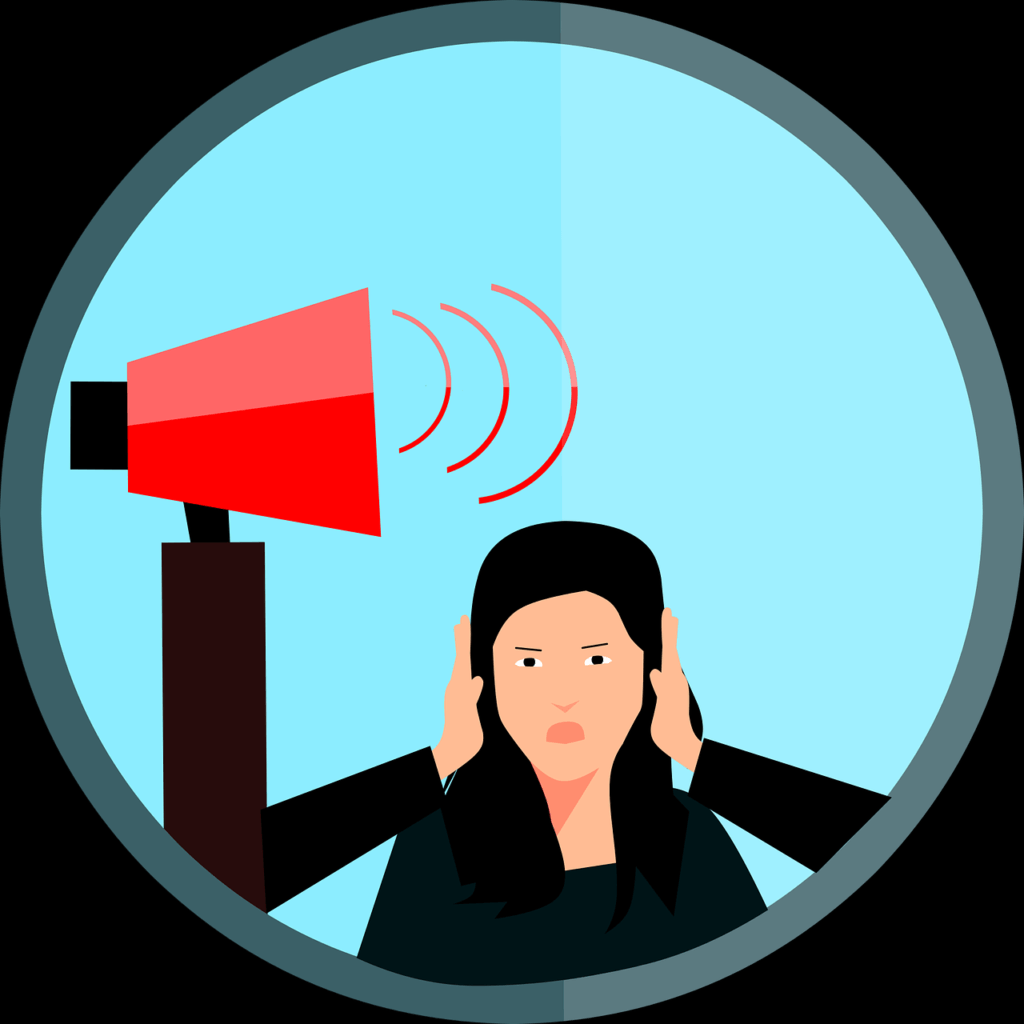 Contaminación …
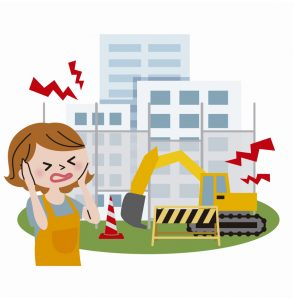 La intensidad de los distintos ruidos se mide en decibeles (dB), unidad de medida de la intensidad del sonido. El umbral de audición está en 0 dB (mínima intensidad del estímulo) y el umbral de dolor está en 120 dB.
Observar este video
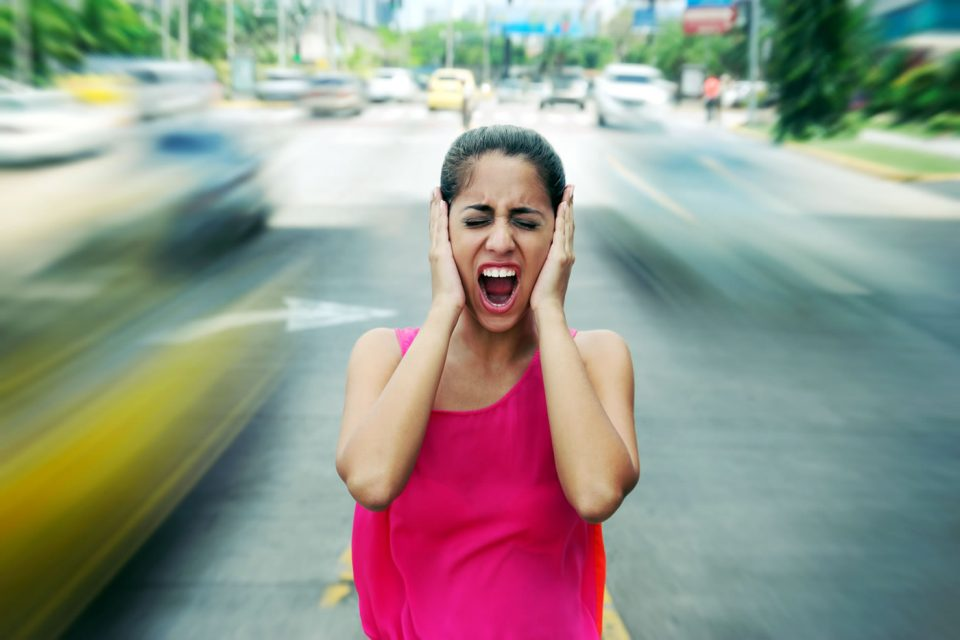 https://youtu.be/DPJfYfVTyZU
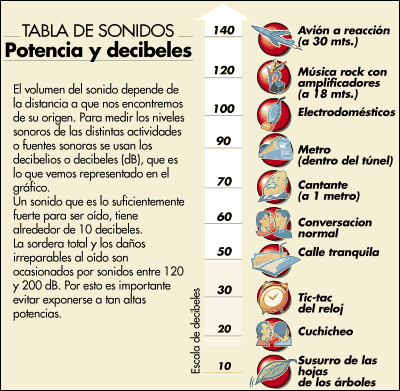 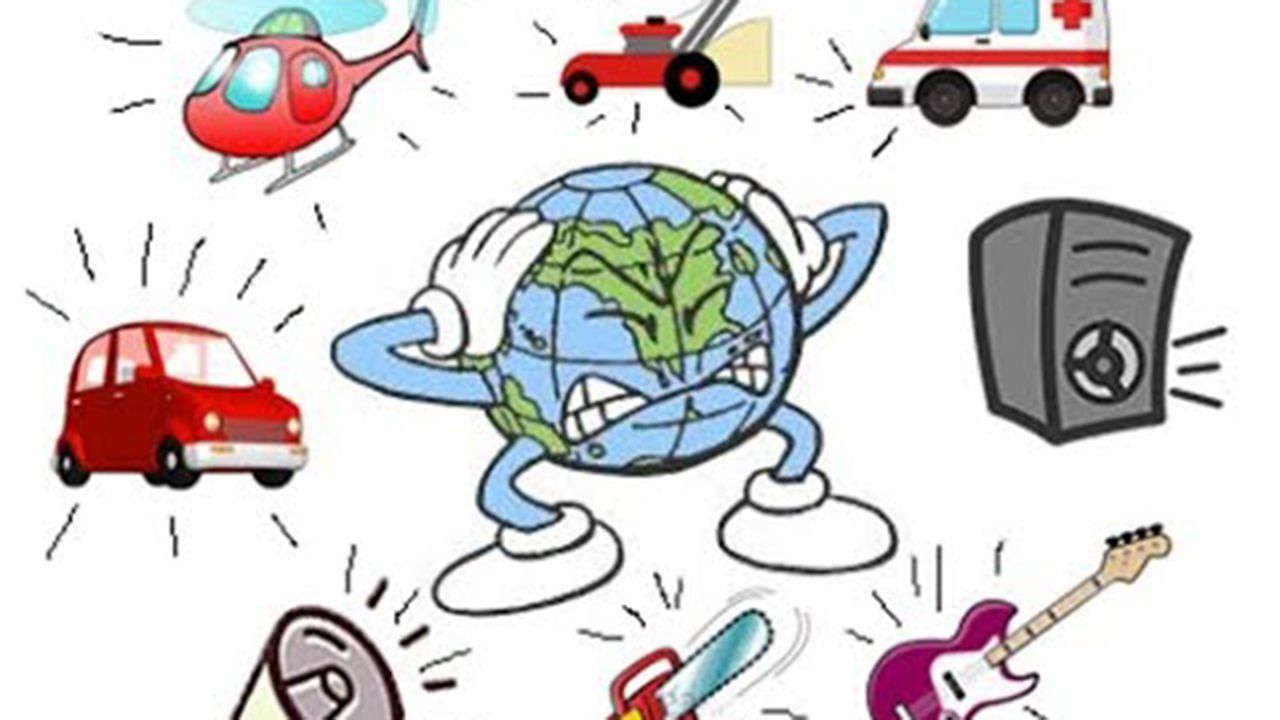 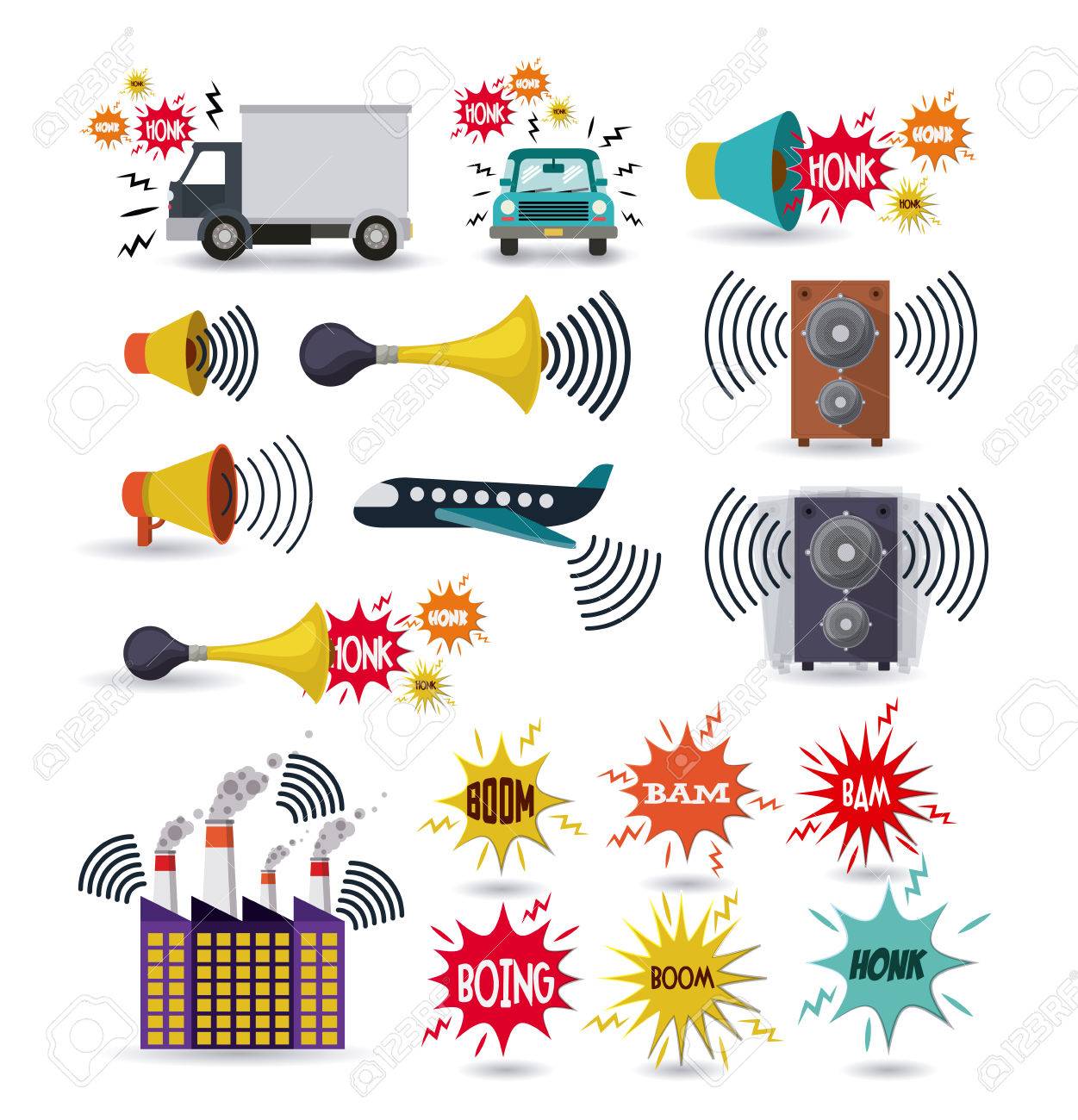 Actividad de trabajo
Contesta las siguientes preguntas relacionadas con la contaminación acústica:

1.- ¿Existe contaminación acústica en tu hogar? ¿Cuáles?
2.- ¿Existen fuentes de contaminación acústica que perturbe tu hogar de manera persistente?
3.- ¿Escuchas bien los sonidos del entorno?
4.- ¿Cómo crees que la contaminación acústica afecta tu salud?
5.- ¿Te expones a sitios en dónde el ruido es fuerte?
6.- ¿Crees que existe contaminación acústica en el colegio?